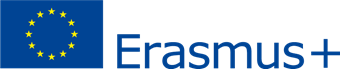 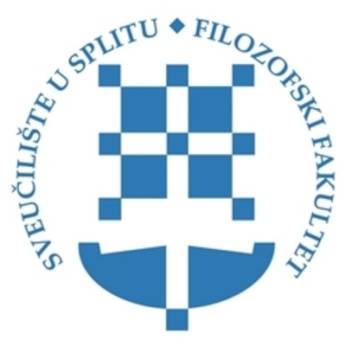 Staff Mobility For Teachingprof.dr.sc. Maja Ljubetić
Eotvos Lorand University, Budimpešta, Mađarska
11. 11. do 15. 11. 2019.
Kontakti:
Ms Ildikó Romanoczki, Erasmus coordinator Ildiko Romanoczki, Erasmus coordinator (International Relations Office)
PhD Maria Maria Hercz, associate professor – metodologija istraživanja, trening učitelja razredne nastave (razredna nastava)
PhD SzofiaBoddi, postdoc., razvojna psihologija, psihologija obrazovanja (predškolski odgoj)
Kratki sadržaj boravka
Održana nastava na učiteljskom studiju (8 sati)
Ativno sudjelovanje u opservaciji nastave u osnovnoj školi i refleksiji studenata, profesora-metodičara i učiteljica (4 sata)
Posjet dječjem vrtiću – vježbaonici Učiteljskog fakulteta i razgovor sa djelatnicima i metodičarima s Fakulteta o unaprjeđivanju kvalitete prakse  (2 sata)
Uspostavljeni kontakti sa znanstvenicima iz drugih područja (psihologija) i povezivanje sa znanstvenicima tih područja na FF St
Preporuke:
Domaćini su vrlo zainteresirani za suradnju posebice, za provedbu istraživanja i pisanje zajedničkih radova u svezi obrazovanja budućih odgojitelja i učitelja (predškolski odgoj i razredna nastava)
Studenti se prilično teško snalaze s engleskim jezikom, pa je potrebno osigurati prevođenje (u dogovoru s predmetnim nastavnikom), a što je potrebno uzeti u obzir pri planiranju satnice. 
Pri planiranju posjeta voditi računa o dislociranosti Fakulteta (u Budimu) i velikim udaljenostima. (Gradski prijevoz je na sreću, jako dobro riješen).
Preporučam smještaj osigurati u Pešti koja je daleko atraktivnija od Budima koji je i puno skuplji.